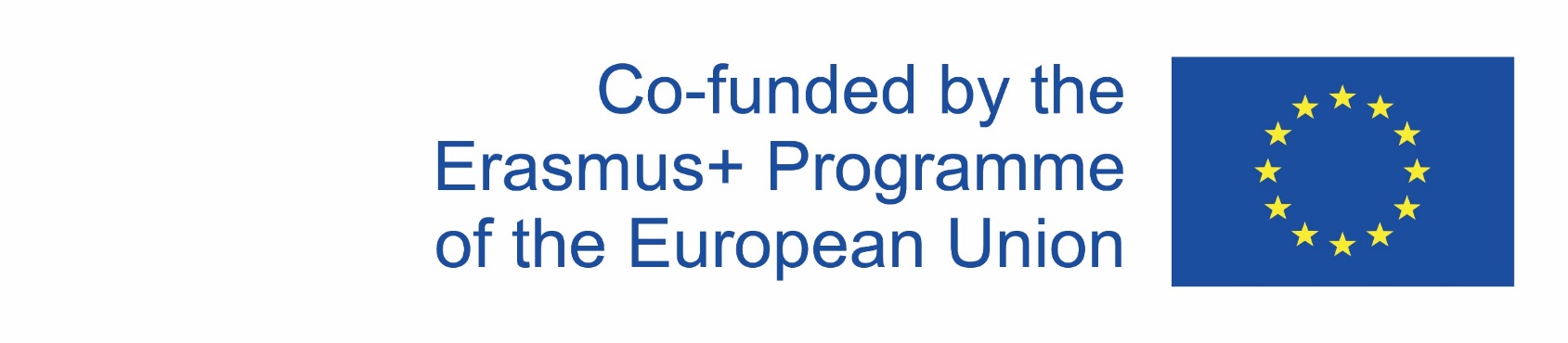 Něco jsme ztratili, něco získali a stále se máme rádi…
Žiaci BGMH v Olomouci
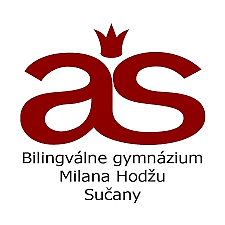 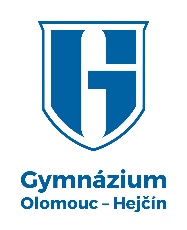 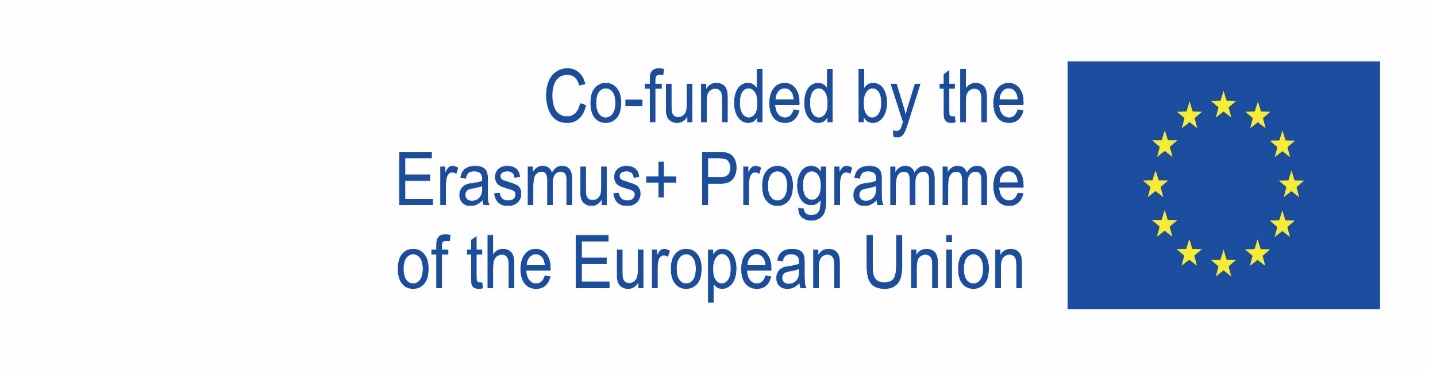 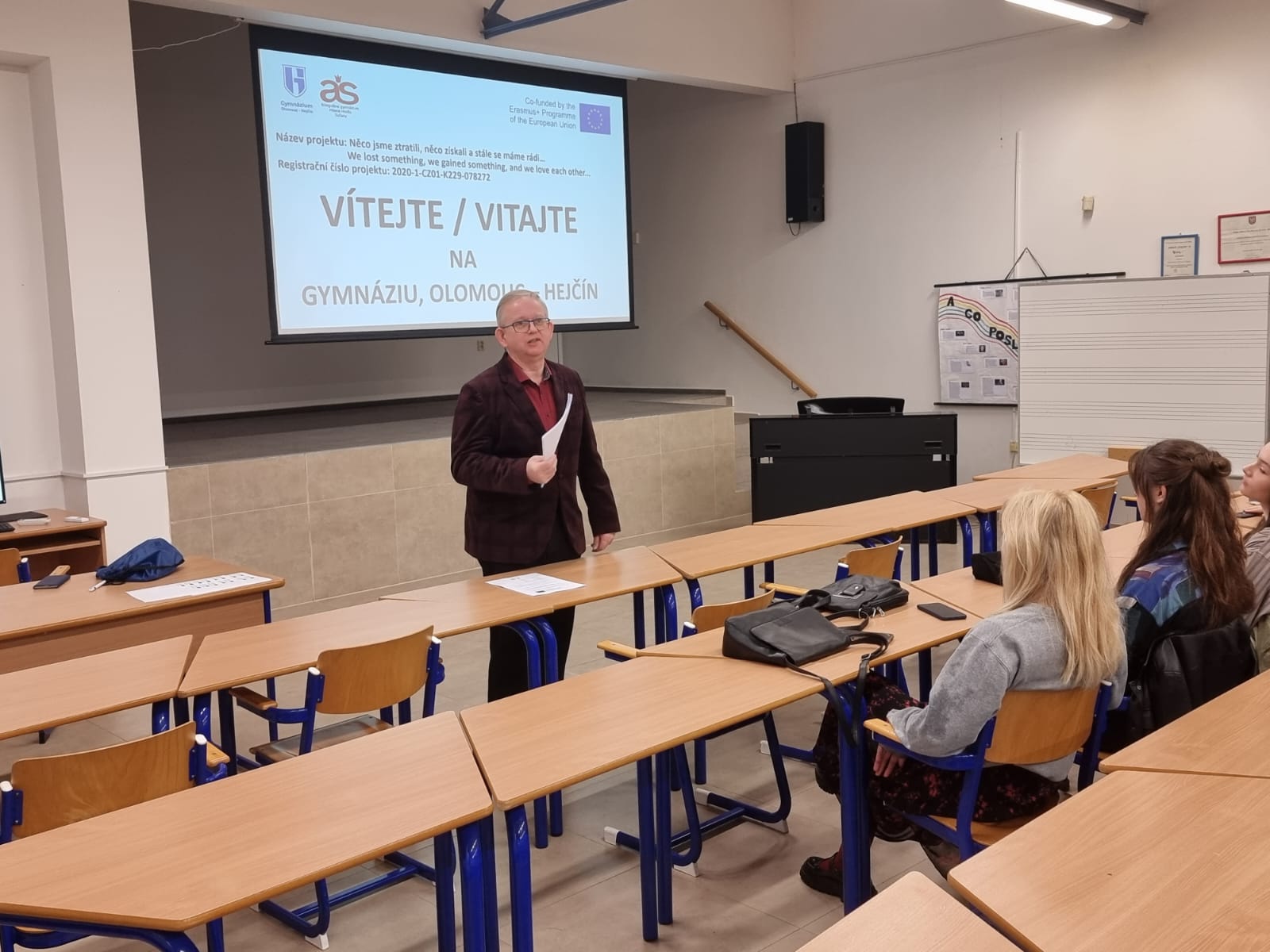 Príchod do Olomouca 

Konečne sa osobne spoznávame a môžeme nadviazať nové kamarátstva
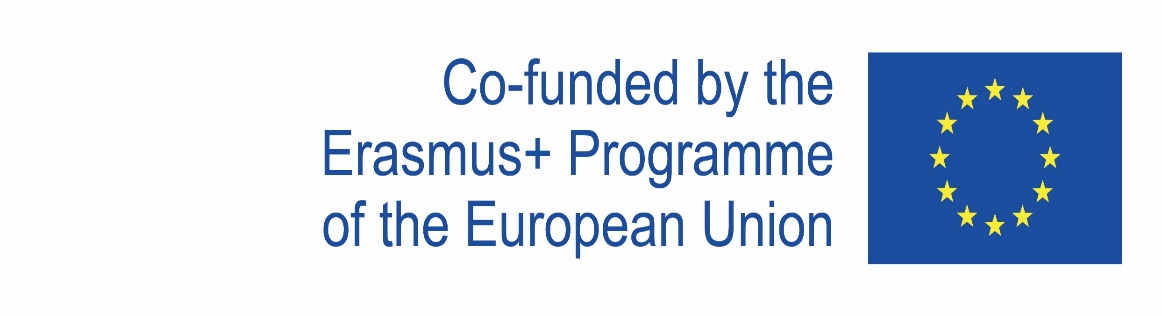 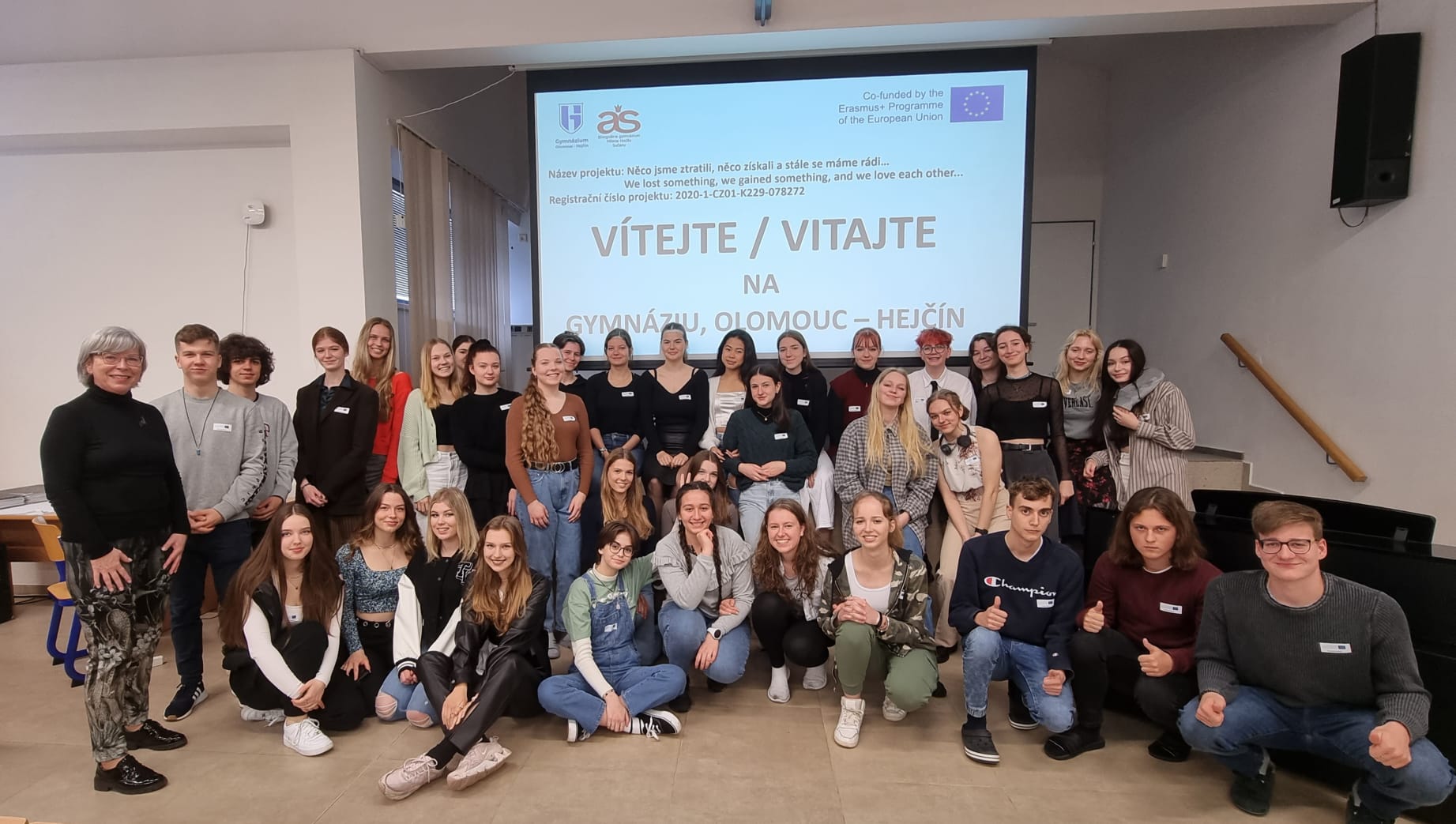 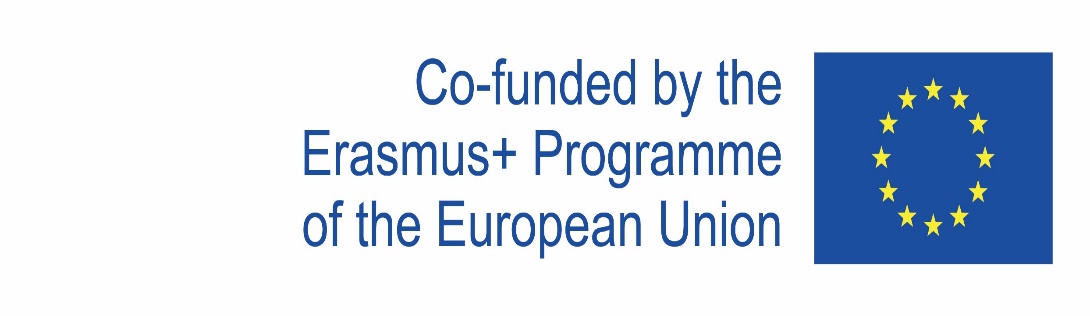 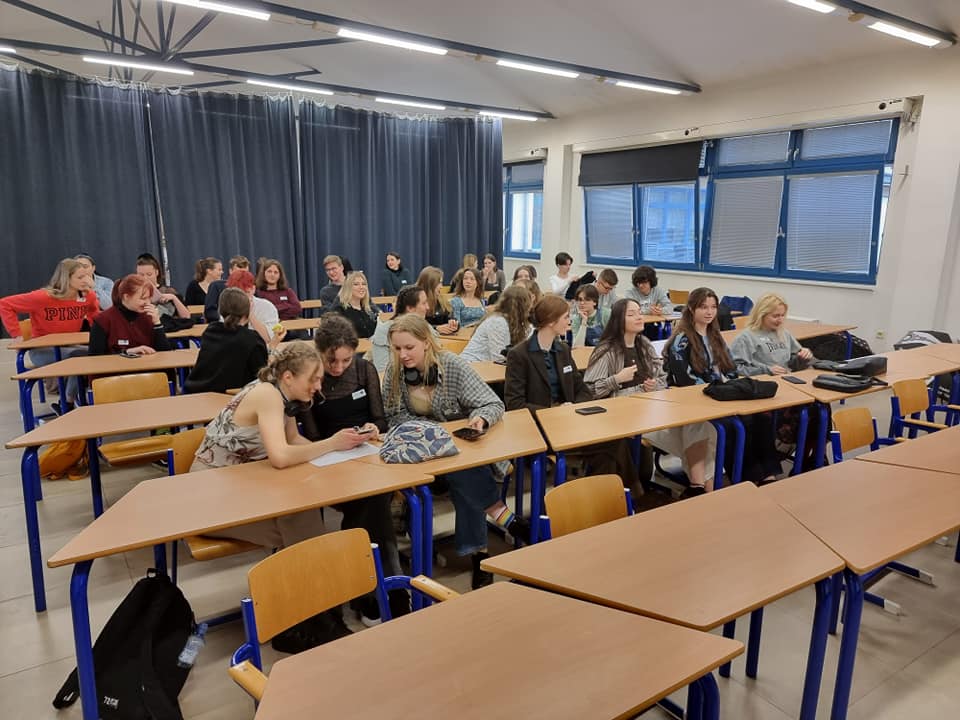 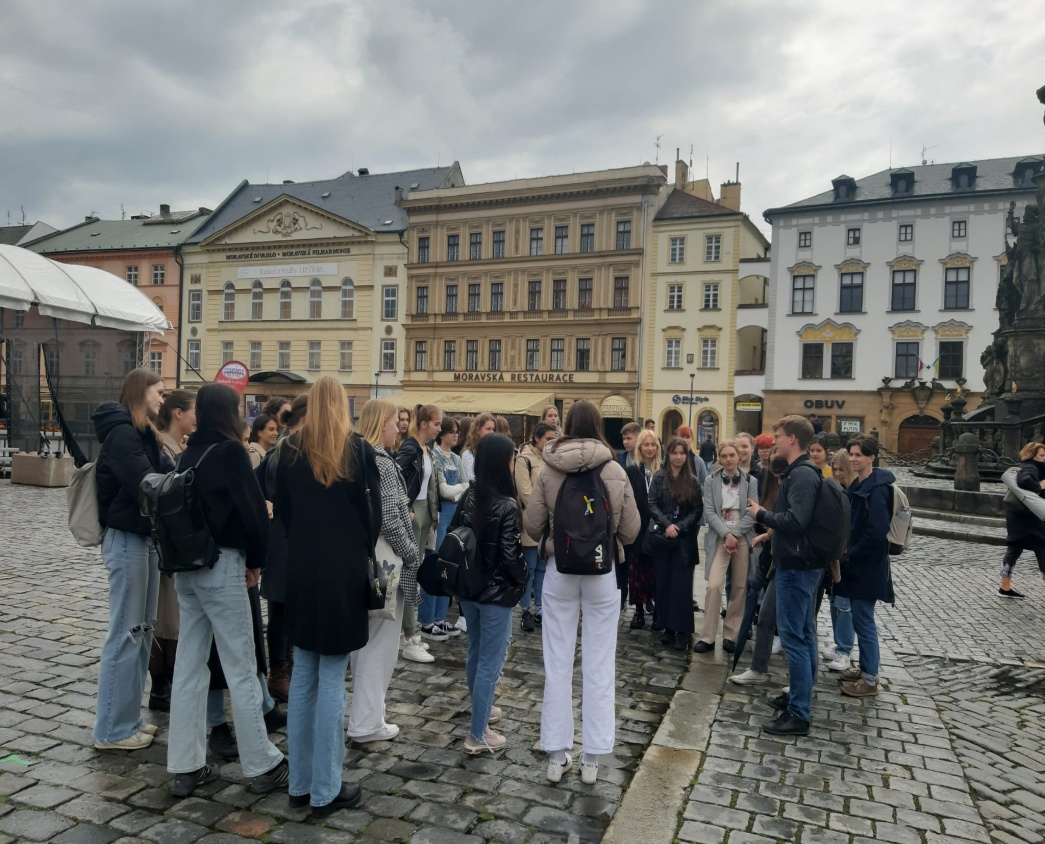 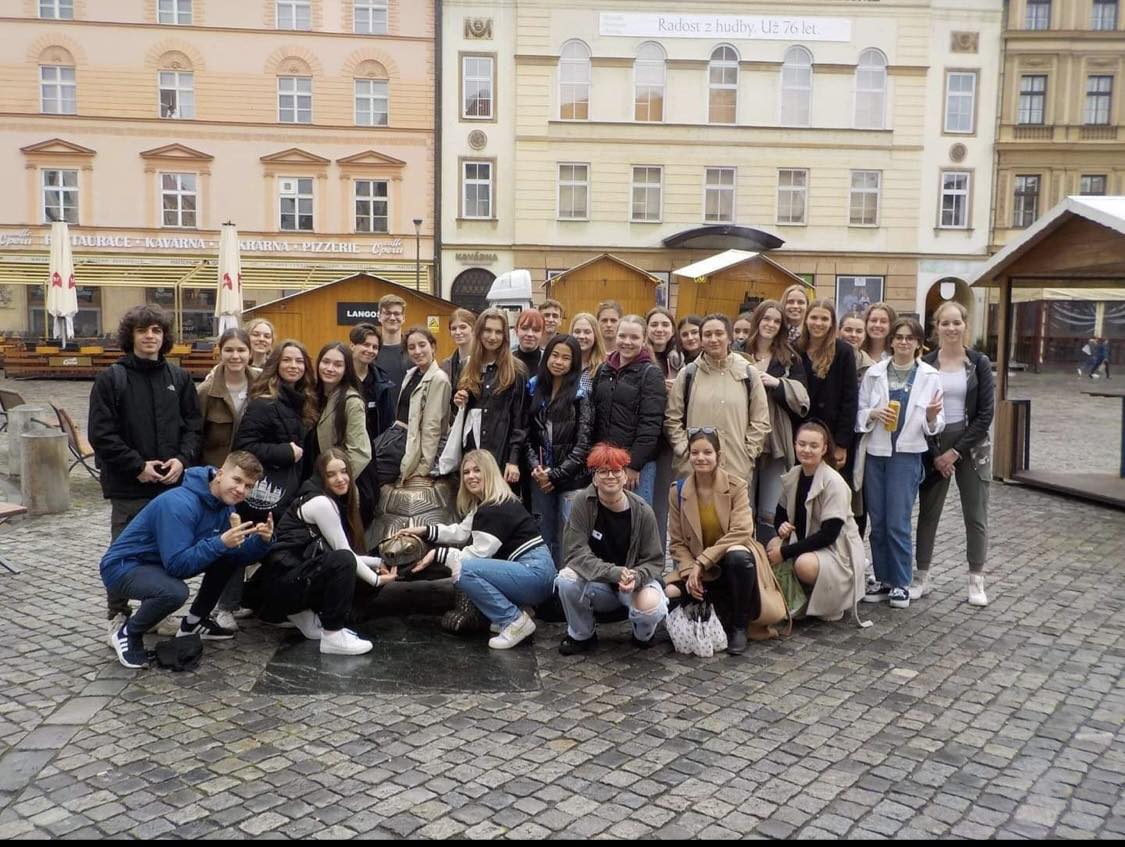 Spoznáme seba navzájom, gymnázium, město Olomouc  a začíname s terénnym výskumom
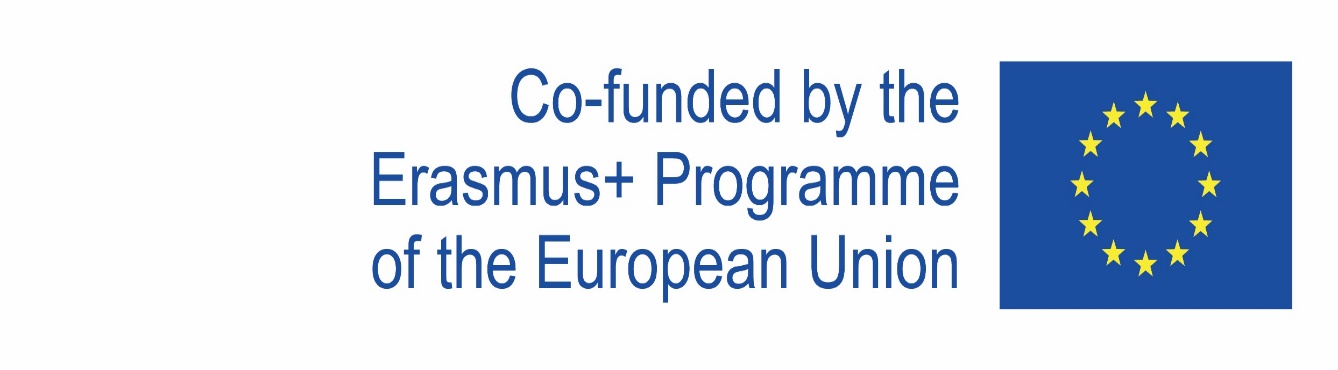 Autobusom sme sa vybrali do Brna, navštívili sme vilu Tugendhat a pokračovali sme s terénnym výskumom
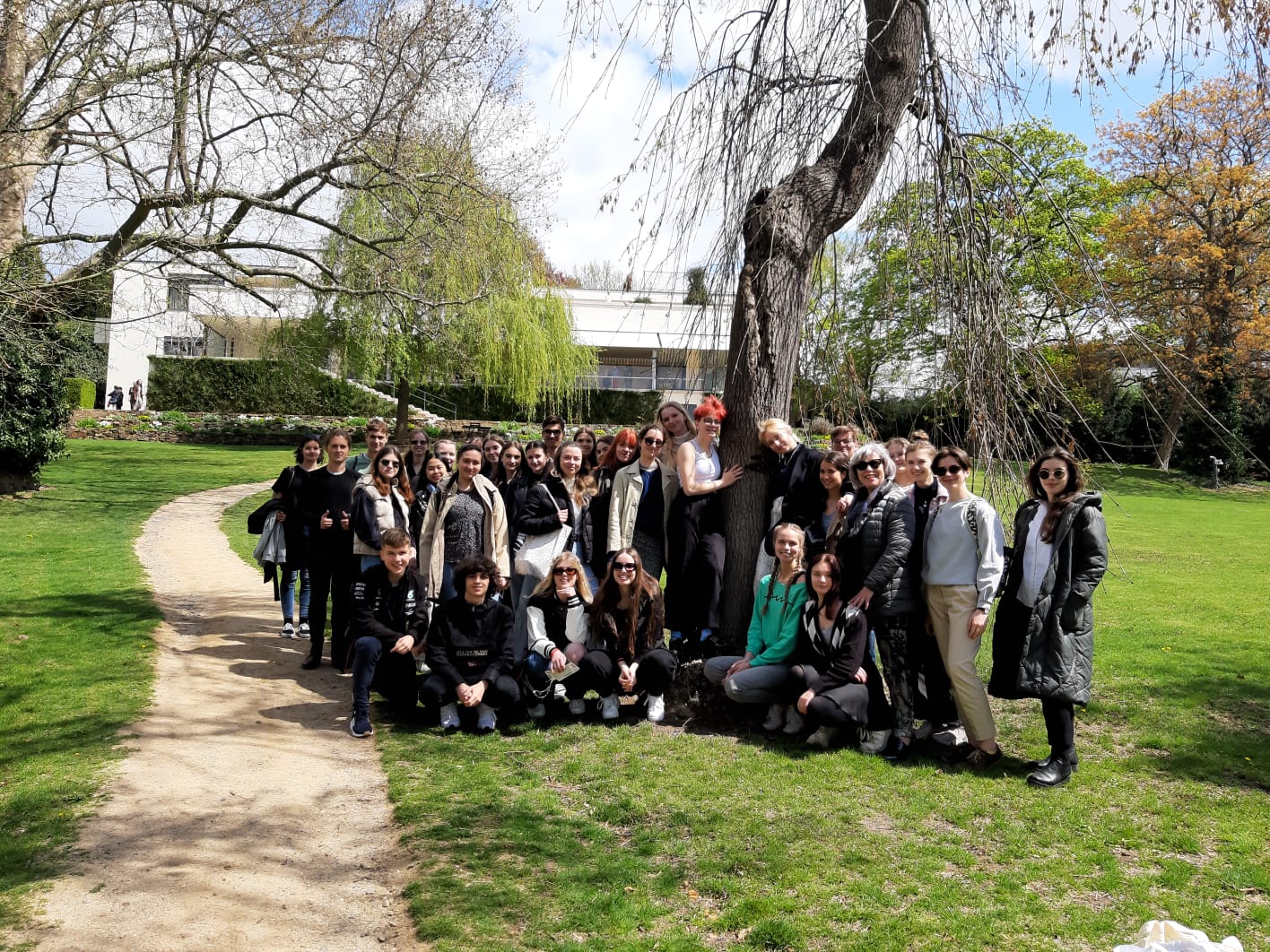 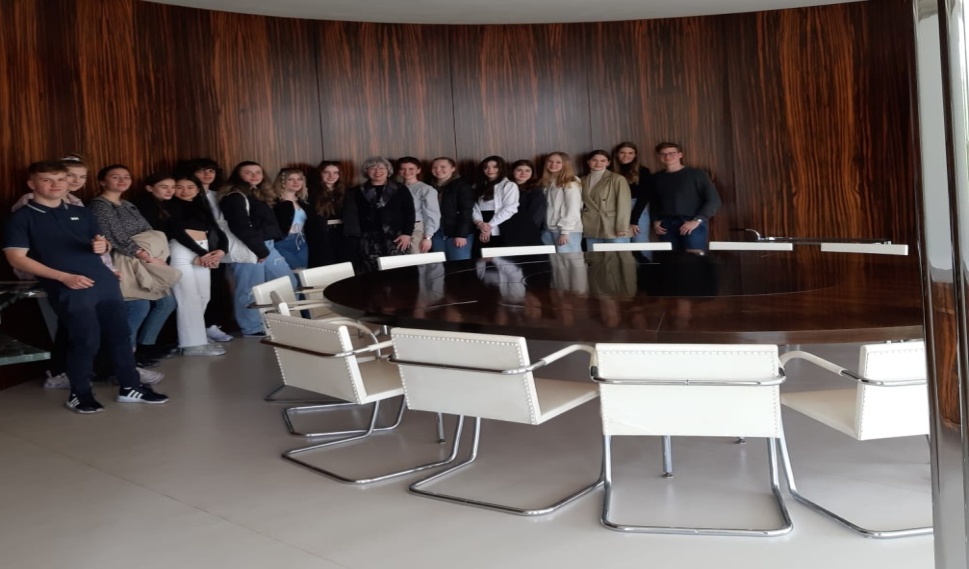 PRAHA 
Navštívili sme Národné múzeum, dozvedeli sme sa mnoho o histórii a nezabudli sme ani na náš terénny výskum
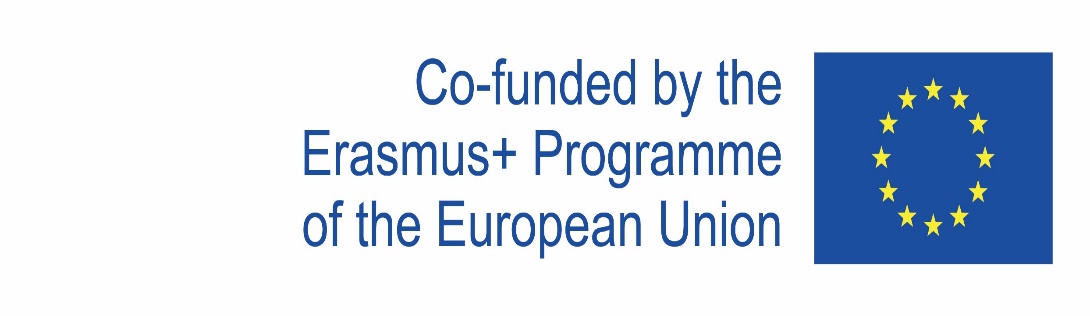 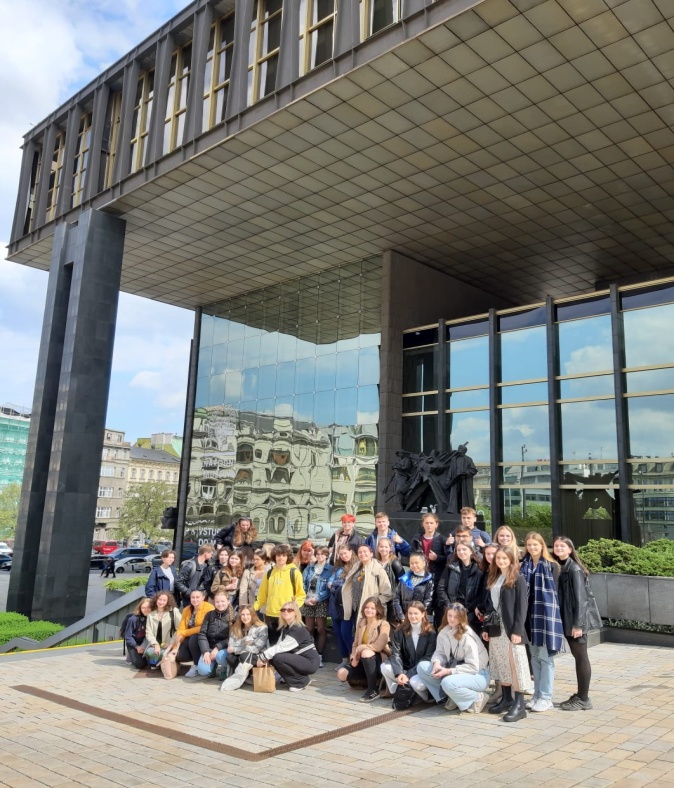 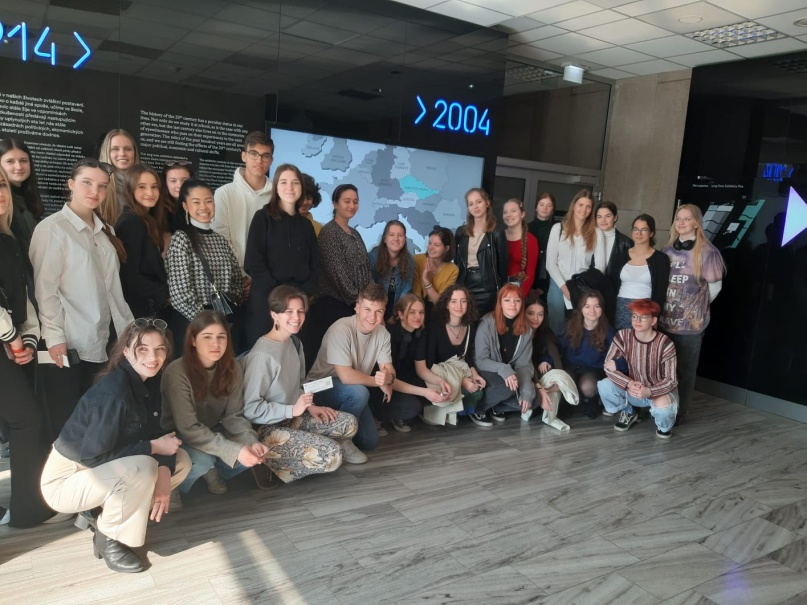 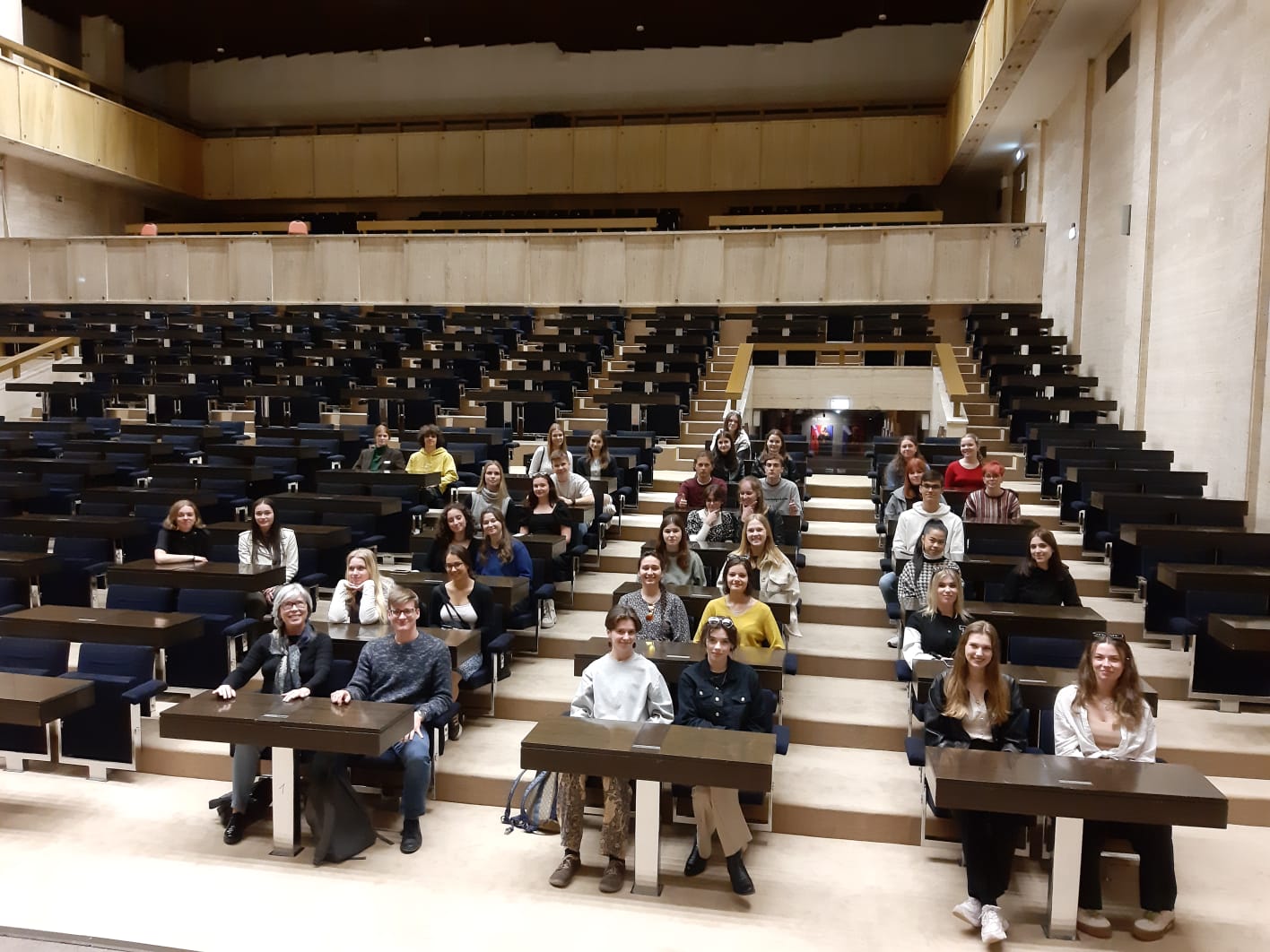 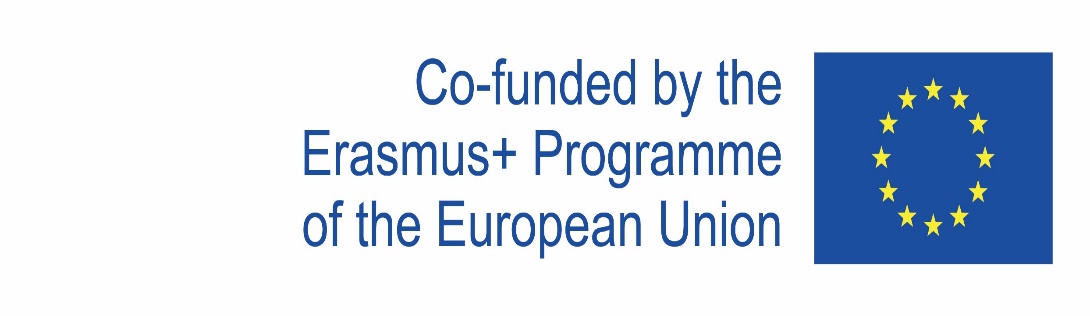 Vznikli nové priateľstvá a mnoho sme sa o sebe, o spoločnej histórii štátov naučili
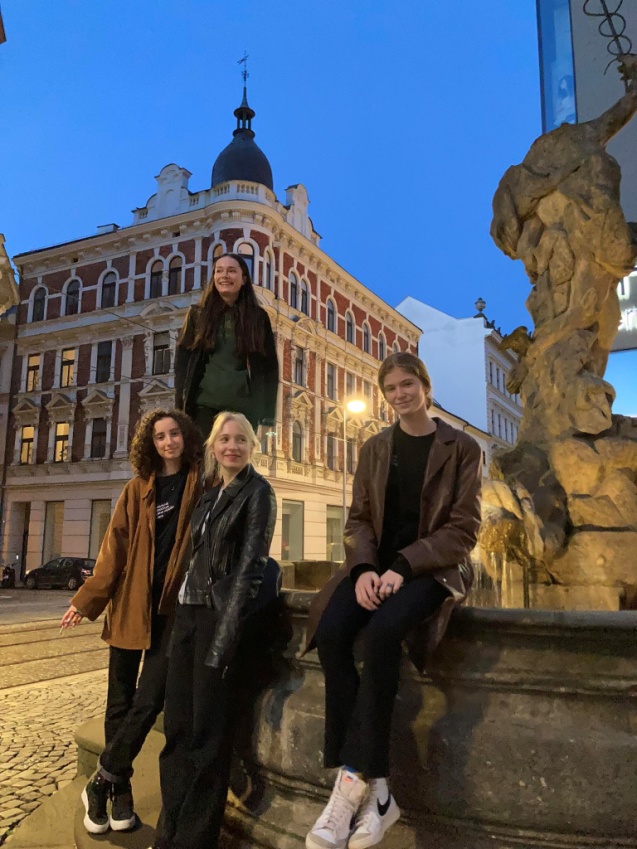 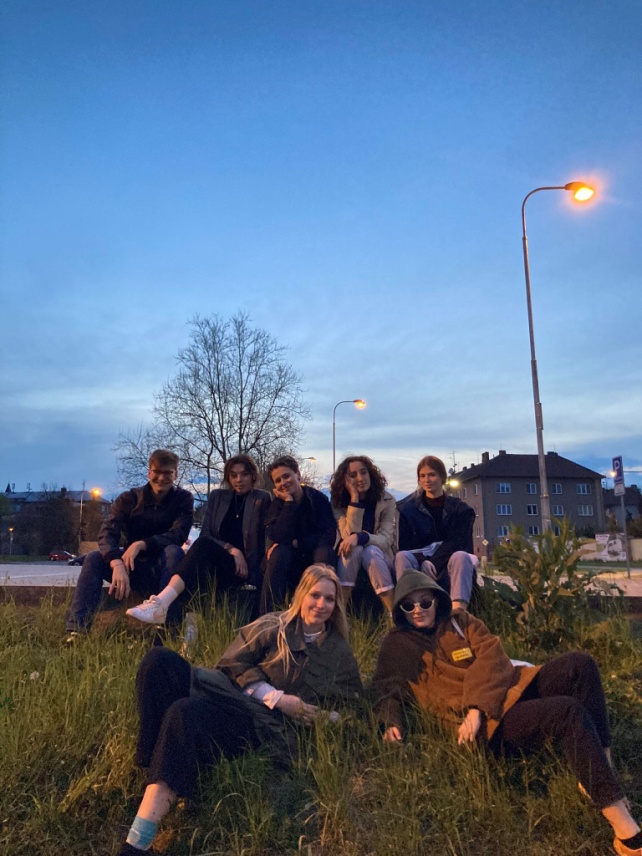 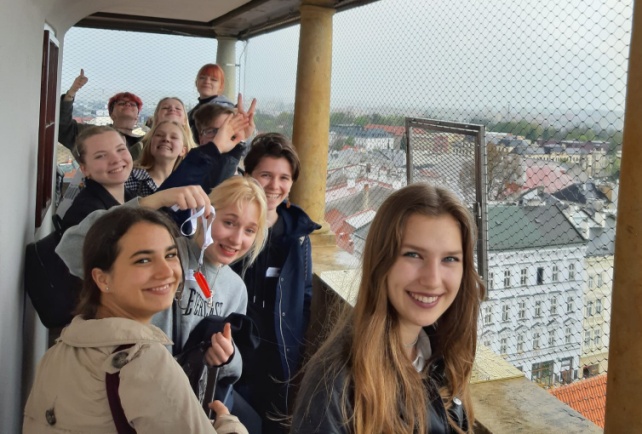 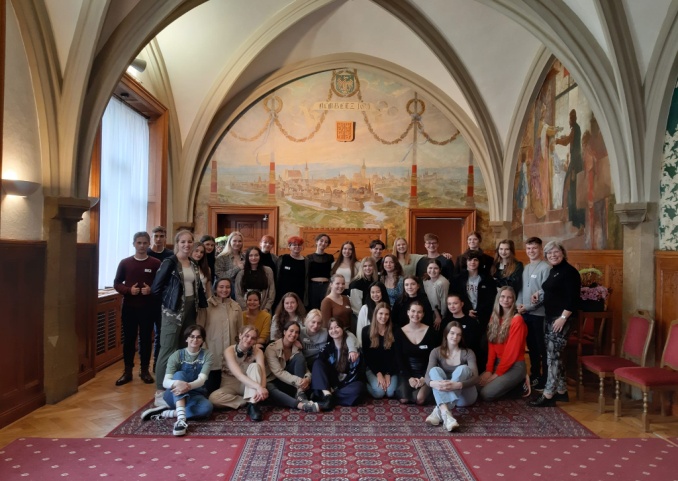 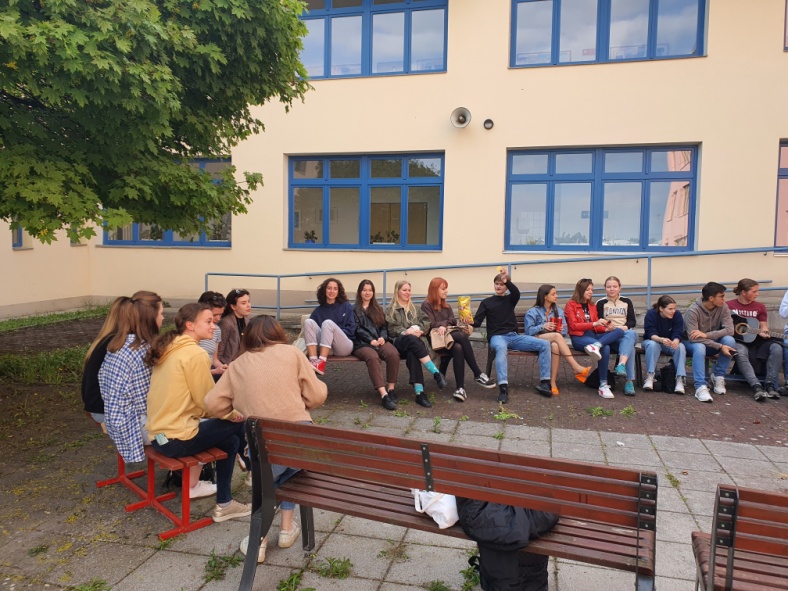 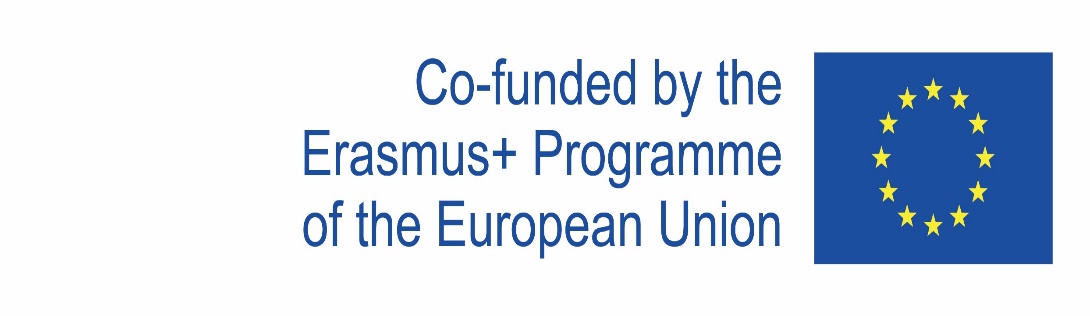 Záverečné spoločné posedenie, rozlúčka
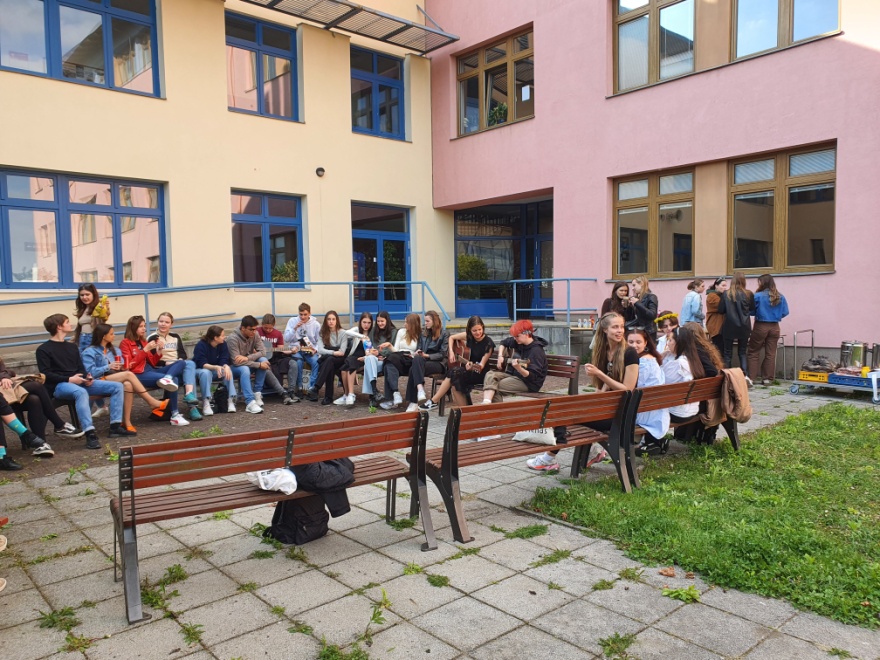 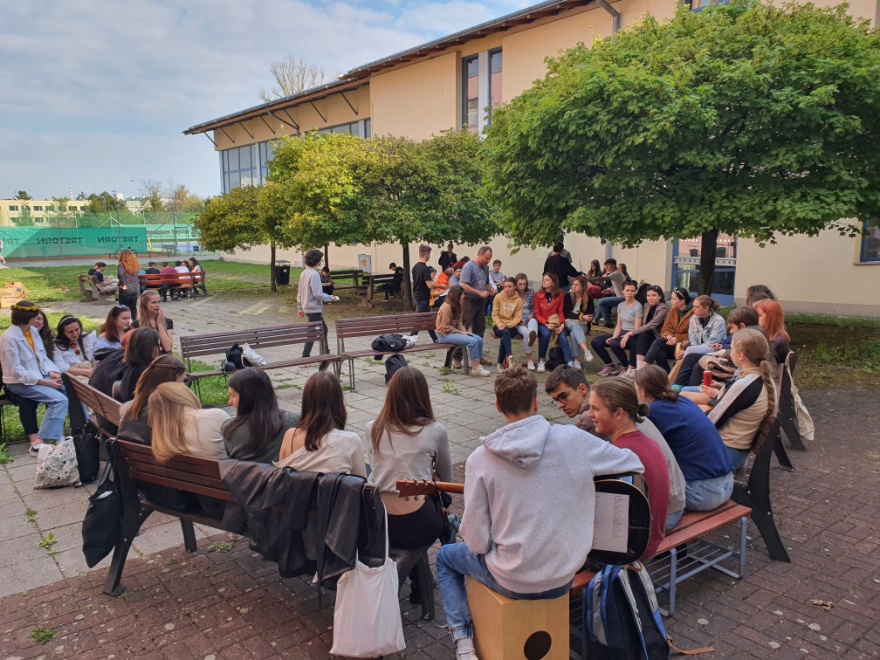 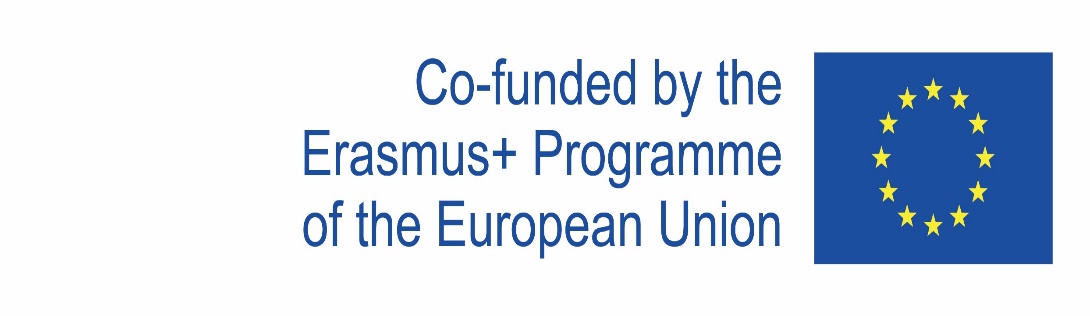 Něco jsme ztratili, něco získali a stále se máme rádi… We lost something, we gained something, and we love each other...THANK YOU!
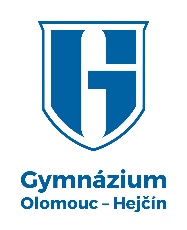 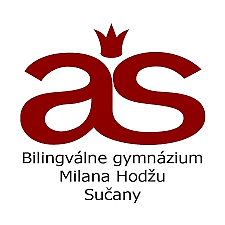